36x48 Poster Template Title: 96 pt
Authors: 60 pt
Affililations: 45 pt
Body text: 40pt
Include your data selection process and hypothesis here
This poster template creates posters that will print 36 inches tall by 48 inches wide.

To use this template, remove dummy text and images. Copy and paste your poster text and insert your own charts, graphs, diagrams and pictures. Some helpful hints:

Minimize the amount of text (hint: this template probably has too much text for an effective, eye-catching poster)!
Be precise & succinct
Use bullet points
Where possible use diagrams or symbols
ALL text should be large enough to read from several feet away- even figure captions!
Column 2

















To insert an image:
Insert  Pictures
Navigate to the appropriate folder in the file manager.
Select the image file and click “OK.”
Clicking the image will bring up a Format “Picture Tools” ribbon that provides very basic photo cropping, color and artistic effects, and border options.
Column 3
To insert an existing table from Excel:
Insert  Object  select Create from file  click Browse  locate your file and click OK
To create a new table:
Insert  Table 
Use the grid to select the number of rows and columns, OR
Draw the outline of the chart where you’d like it

Use the “Table Tool’s” Layout ribbon to add/delete rows or columns to the table.
Use the “Table Tool’s” Format ribbon to change the table color and design.
Column 1
PowerPoint allows you to create basic charts, graphs, and tables. To insert a chart of graph:
Insert  Chart
Select the type appropriate for your data.
Input your data to the spreadsheet popup.
The Design and Format “Chart Tools” ribbons will allow you to change the colors and layout or your chart as well as, add or edit the underlying data.
In PP 2013, clicking the graph pulls up “Chart elements,” “Chart styles,” and “Chart layout” buttons for quick edits.
Add captions using a text box.
Insert  Text box
Click where you’d like to put  text box and begin typing.
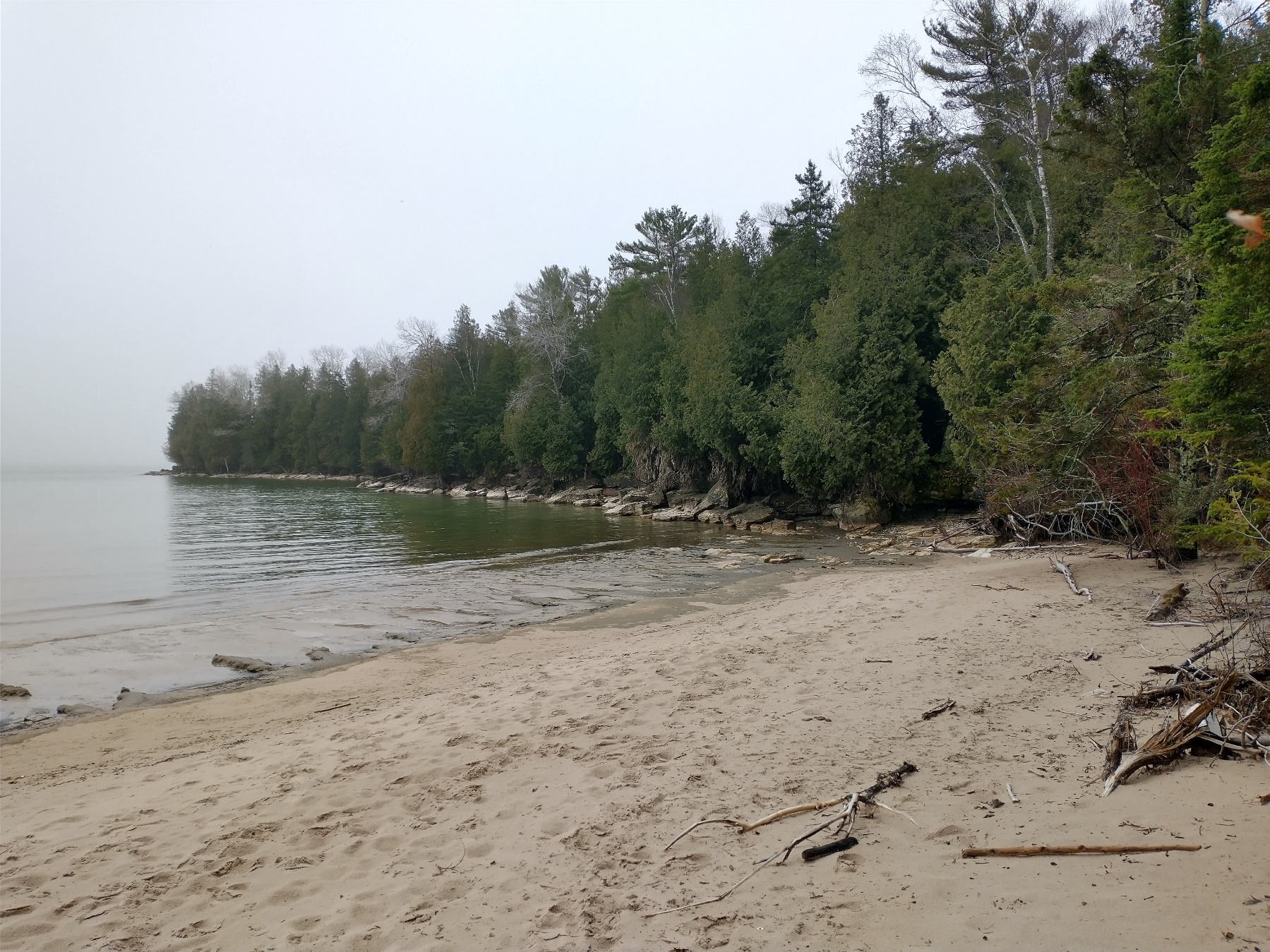 Results
Introduction (Headers: 56pt)
Figure 2.
Here is where you write a description of the picture you have included.  Again, it needs to be brief but yet convey the importance of this image.
Figure 1. Title: 36 pt
Figure text: 34 pt. Here is where you enter in the descriptive title for your chart.  It should be brief yet still explain what the reader is looking at..
Here is where you describe your 5-point analysis and correlation analysis
You can use PowerPoint’s SmartArt to create flow charts and other types of diagrams.
Insert  SmartArt
Select a diagram appropriate for your needs 
Use the “insert text” box to label and add to your diagram..
You can bring this box back up by clicking the SmartArt image and selecting the  arrow on the left-hand side of the boundary box.
Clicking on the art will add Format and/or Design “SmartArt” ribbons to your menu options. These ribbons you to add sections to your diagram, change and edit shapes, define color schemes, rotate images, etc.
Table 1.
Write a brief but descriptive title of your table.
Methods
Discussion
Future Research
In this section, include a discussion of your future research  goals and design to test the relationship you observed.
Enter your discussion here.  You will want to discuss the criteria that have been laid out in the rubric.  Also, as with the rest of the poster, be sure to be brief but descriptive.  You may need to use a thesaurus or other way to use your word choice to your advantage.  This can allow you to communicate the most information in the fewest words.  But, don’t cut out words if it means you lose clarity in your communication.  
Don’t forget to tie your findings back to the original hypothesis that you made at the beginning.  Think about how well they match up or don’t.  If they don’t match up, why might that be?  What explanations might exist?
References: 45pt
See the links in the handout for formatting 
Work #2
Work #3
Work #4
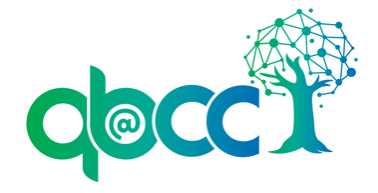 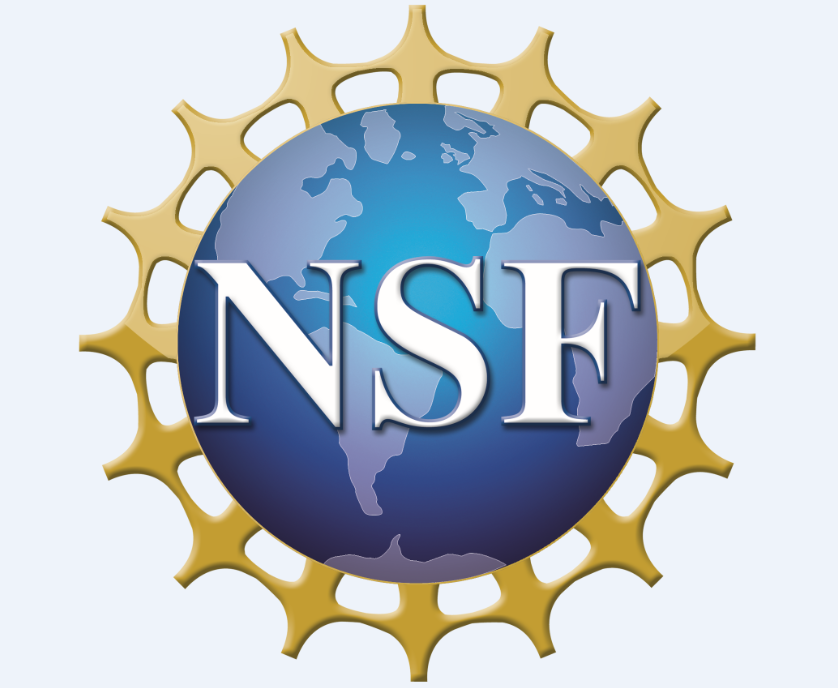 This material is based upon work supported by the National Science Foundation under Grant No.1919613. Any opinions, findings, and conclusions or recommendations expressed in this material are those of the author(s) and do not necessarily reflect the views of the National Science Foundation.